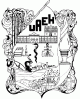 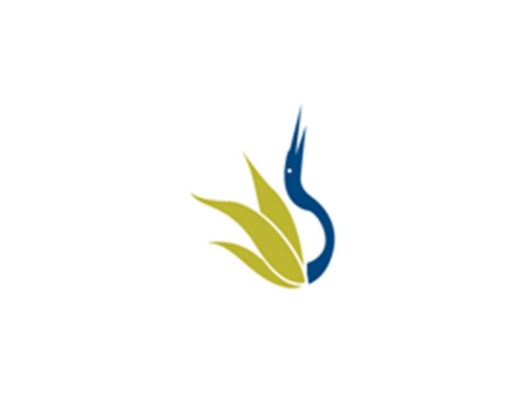 UNIVERSIDAD AUTÓNOMA DEL ESTADO DE HIDALGO
ESCUELA SUPERIOR DE ZIMAPÁN
Licenciatura en Contabilidad

Nombre de la asignatura: Introducción a las Finanzas y Mercados Financieros 
Nombre del profesor: Víctor González  González

JULIO DICIEMBRE 2015
Resumen (abstract) 

Las finanzas son un área íntimamente ligadas con la contabilidad y las finanzas, porque son de gran importancia en la toma de decisiones en las empresas en cuanto a la inversión y al financiamiento de crecimiento de patrimonio de la empresa  . Los mercados financieros ofrecen múltiples oportunidades y opciones de inversión y financiamiento

Palabras Clave: Finanzas, empresas, mercados financieros, patrimonio.
Abstract
Finance is an area closely related to accounting and finance, because they are very important in making business decisions as to investment and growth equity financing of the company. Financial markets offer multiple opportunities and investment options and financing

Keywords: Finance, business, financial markets, heritage.
Objetivo general: Que el alumno sea capaz de  analizar e interpretar los estados  financieros para tomar decisiones  de acuerdo a los indicadores proporcionados  por la información procesada en la empresa e identifique el funcionamiento de los mercados financieros locales e internacionales.
UNIDAD V
Mercado y Sistema Financiero Mexicano e Internacional




Objetivo de la unidad:El estudiante conocerá la estructura del sistema financiero mexicano y su integración en el internacional, identificando las condiciones económicas globales que les permita tener una expectativa del entorno económico de la empresa.
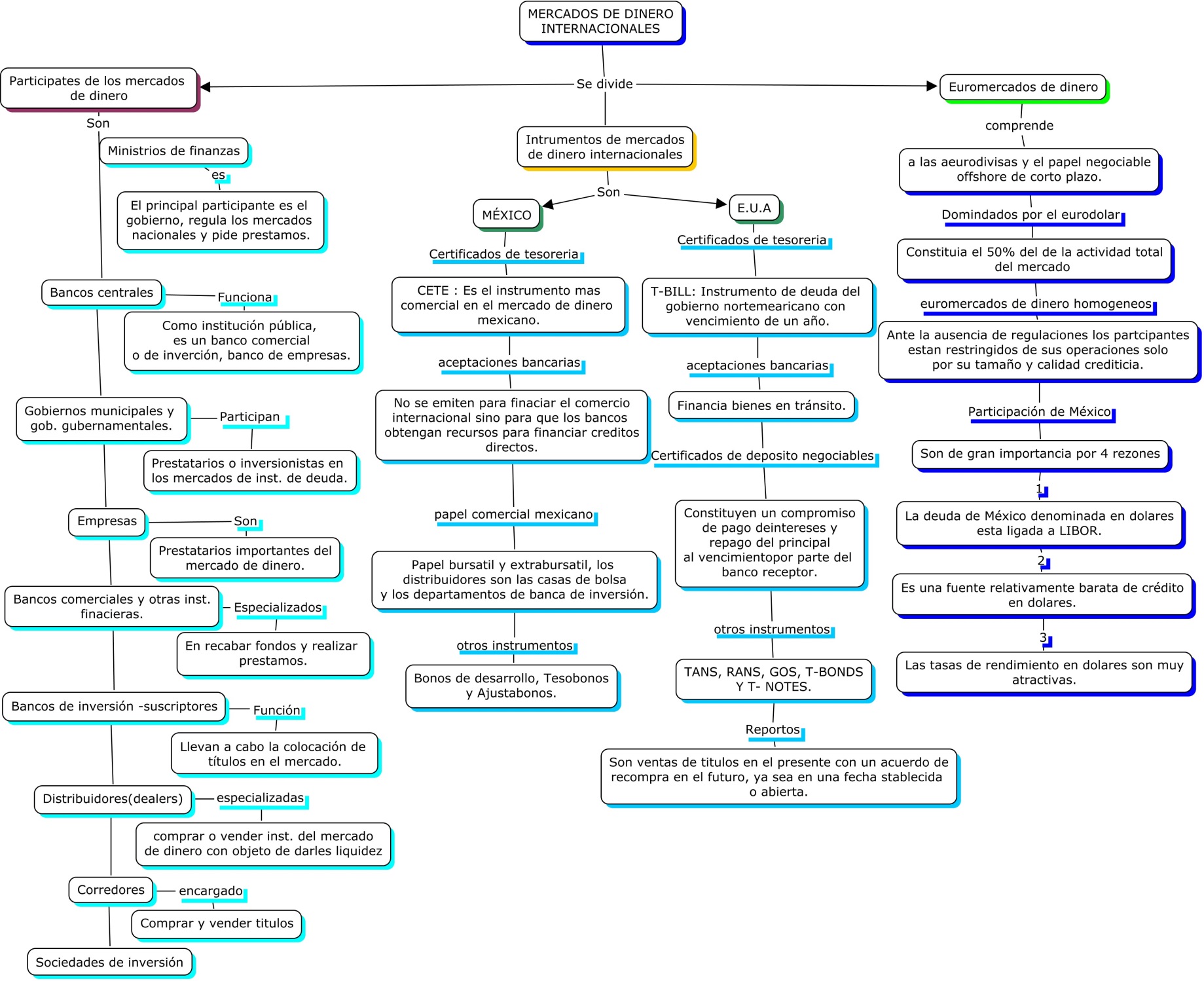 C. Políticas
BIBLIOGRAFIA
CARSTENS, C. M. (2010). LAS NUEVAS FINANZAS EN MÉXICO (págs. 129-189). MÉXICO: MILENIO S.A DE C.V.